Galaxy
Galaxy is an open source, web-based platform for data intensive biomedical research. A universal GUI and workflow manager for lots of tools.
Official website: https://galaxyproject.org/main/ 
There are approximately 120 public servers, dozens of private academic servers and even several commercial servers. Lots of which are highly specialised or modified as Galaxy project is completely open access.
Anyone can use one of public servers, with or without an account, but Galaxy user accounts are simple to create (email, password and go!). Advantages are: increased data quotas, more resources available, parallel jobs and extended functionality across sessions (i.e., Histories), such as naming, saving, sharing, and publishing.
Usegalaxy.org
The main Galaxy server at http://usegalaxy.org 
combines many common tools with data sources; 
is available since 2007 for anyone to analyze their data free of charge; 
provides substantial CPU and disk space, making it possible to analyze large datasets; 
supports thousands of users and hundreds of thousands of jobs per month (see Statistics); 
sustained by TACC hardware using allocation generously provided by the CyVerse project.
Notation:  History, Dataset, Tool panel, Job, Workflow, Visualization, Library
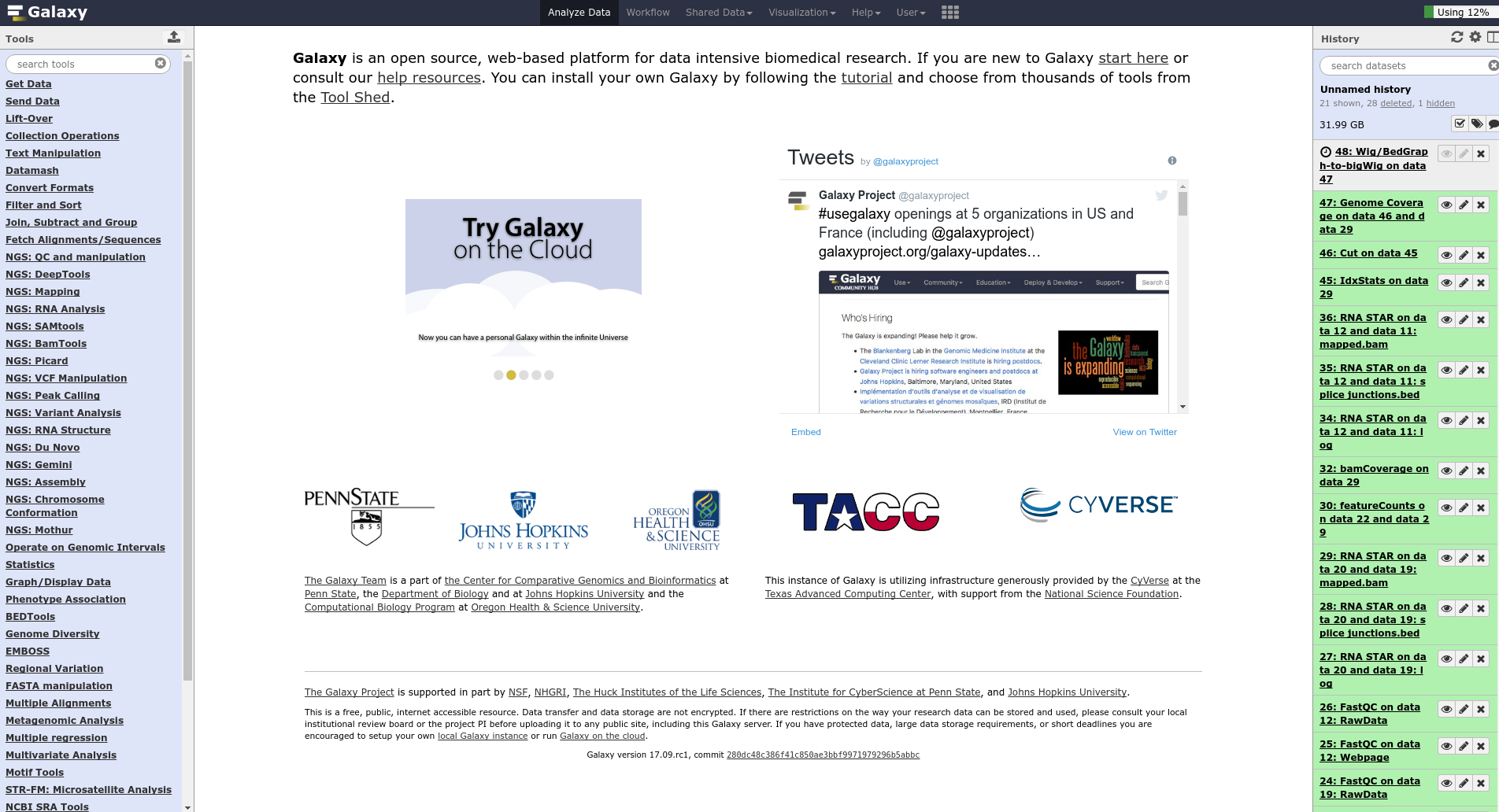 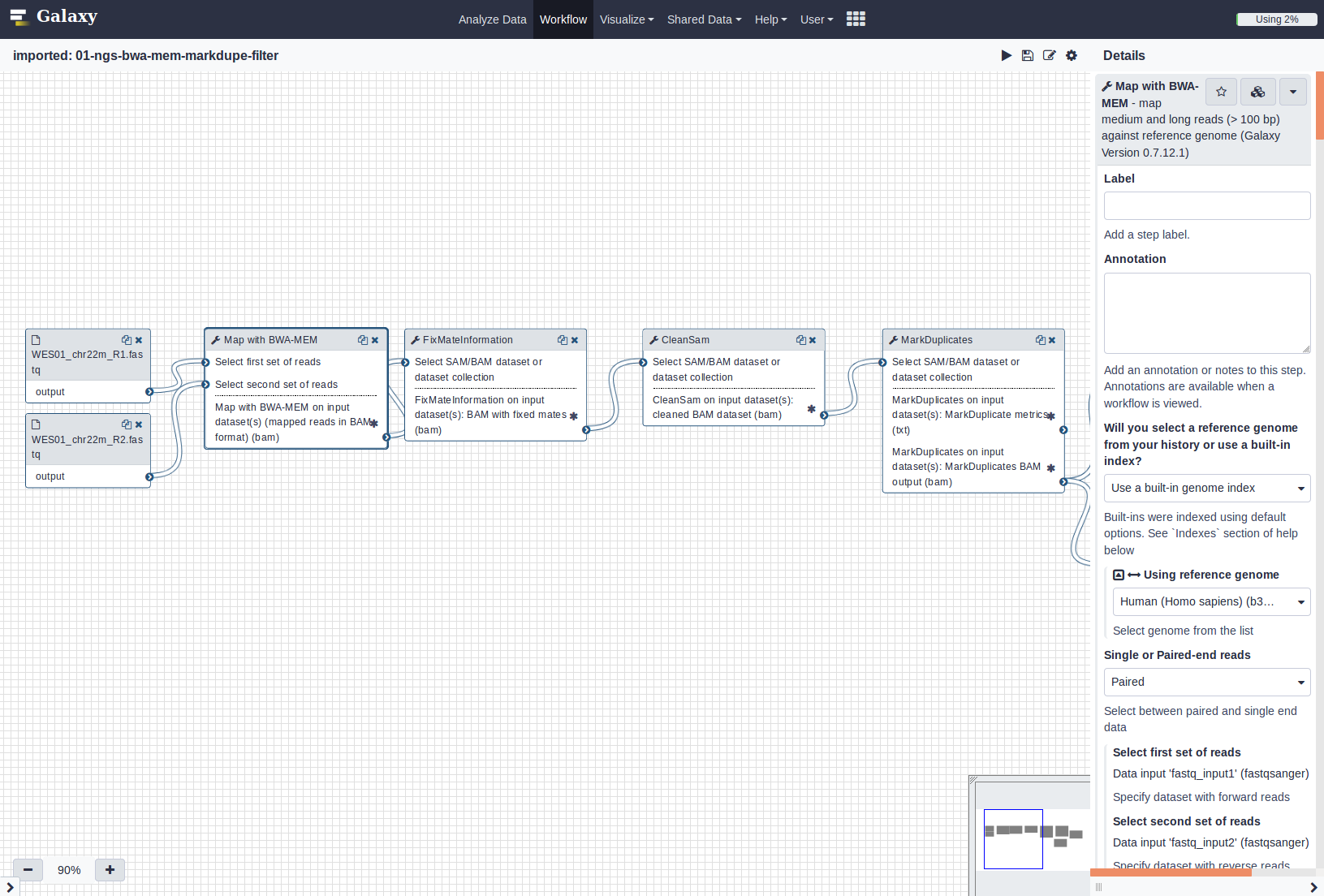 CEITEC Galaxy server
Public Galaxy is quite versatile and flexible (but not that much). 
You can always install your own Galaxy instance. Advantages:
(simple) installation of additional tools, visualizations, etc.
own computational resources and personalised quotas in data storages
easy to share datasets, workflows, etc.
adjustable access security level (from no authentication to fully restricted access) 
Our Galaxy server can be found here:
https://galaxy.ceitec.muni.cz/ 
To login please use your university UCO and secondary password
[Speaker Notes: Advantages and disadvantages of command line and Galaxy]
CEITEC Galaxy server
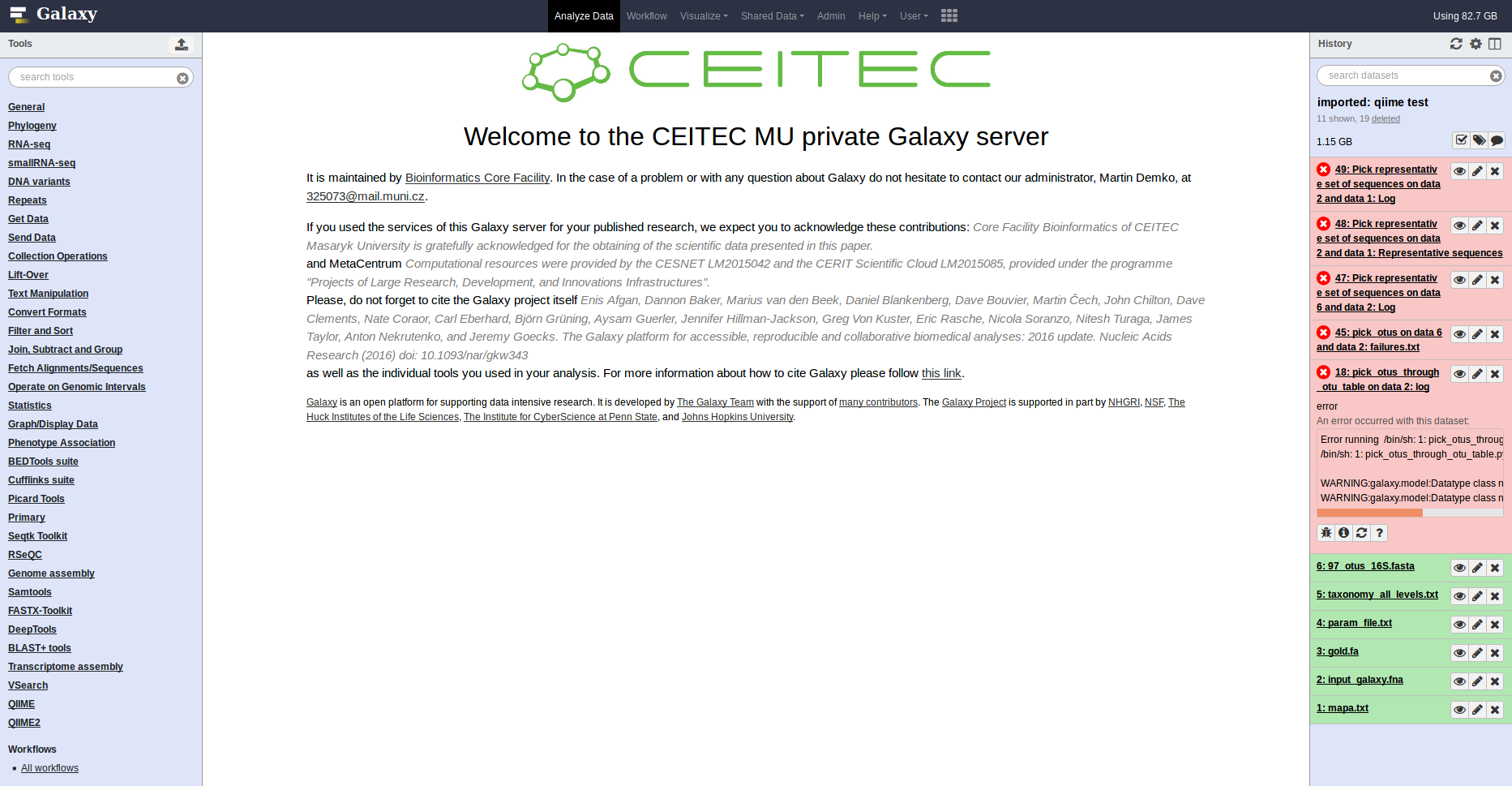 [Speaker Notes: Advantages and disadvantages of command line and Galaxy]
Upload data
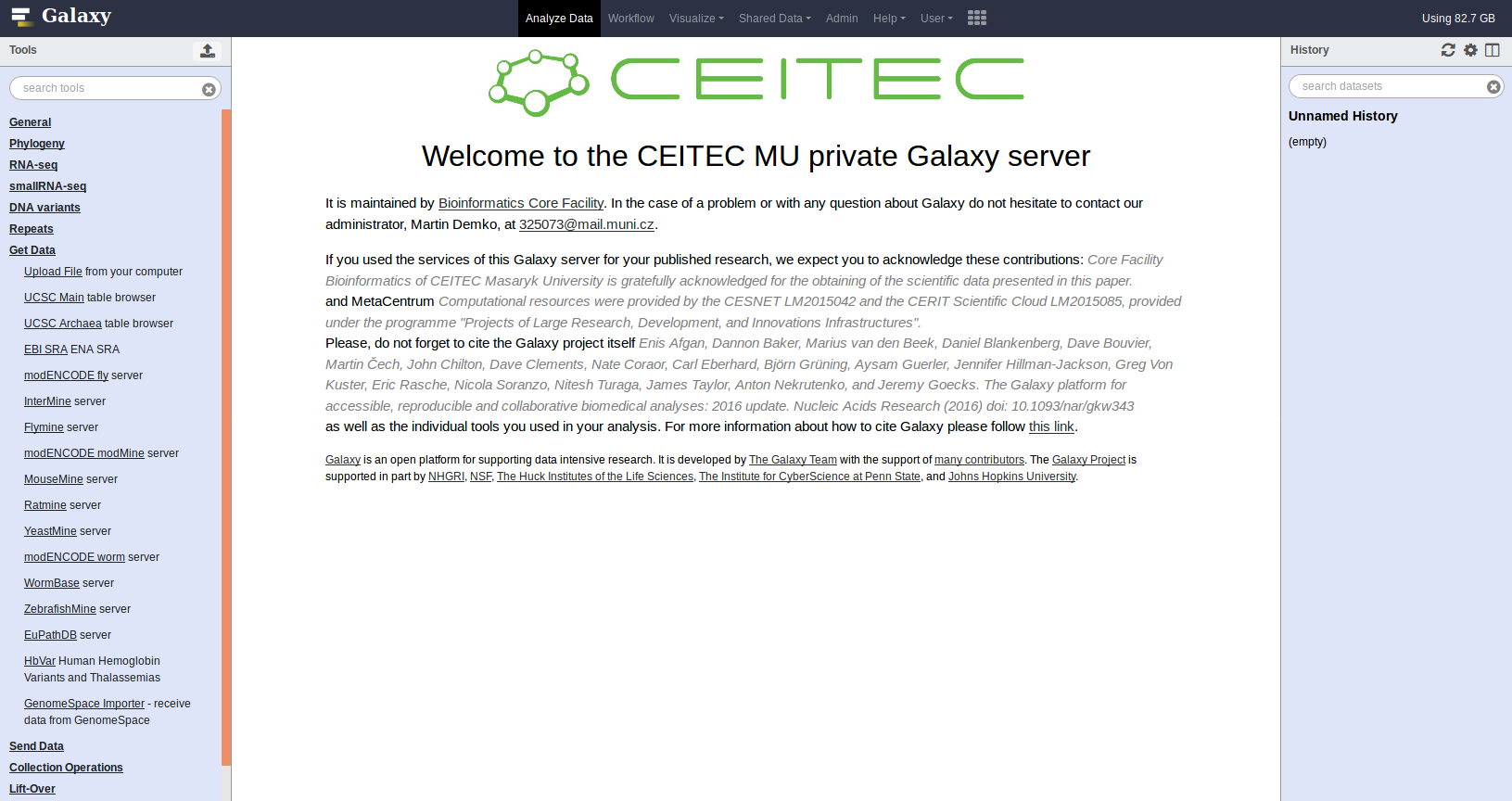 Upload data - sources
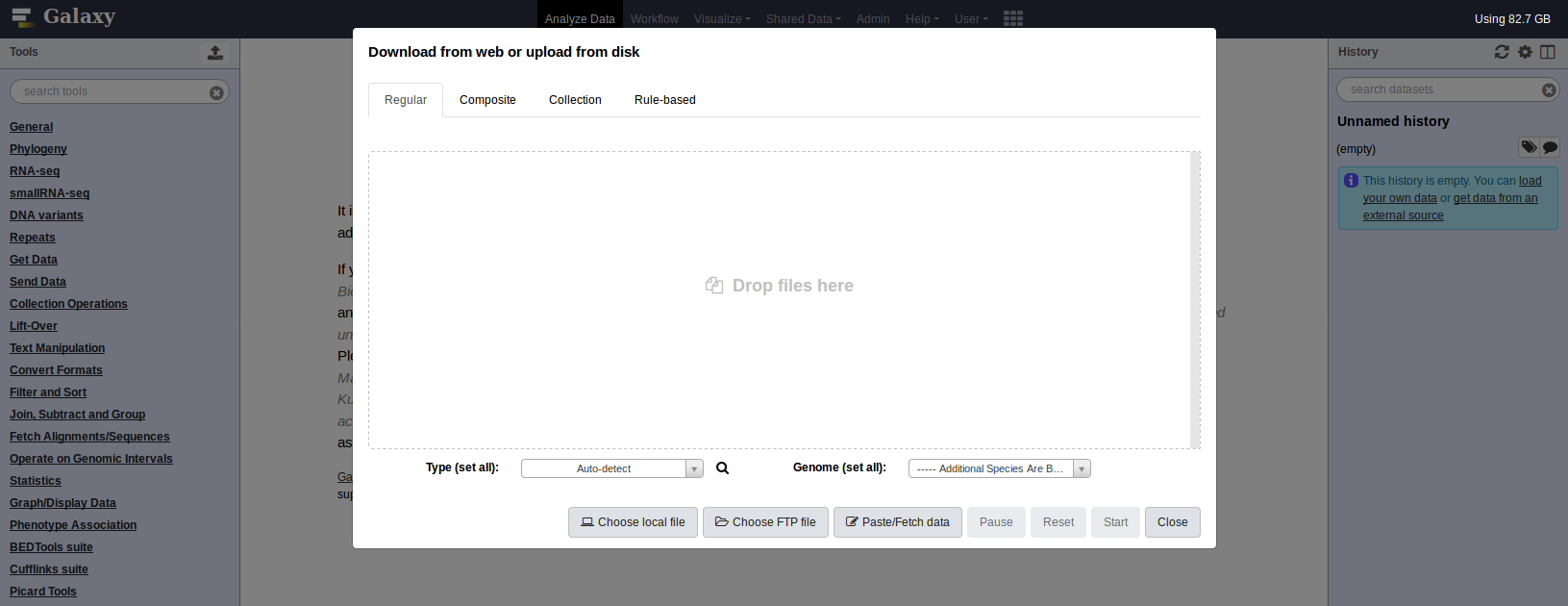 Upload data into History
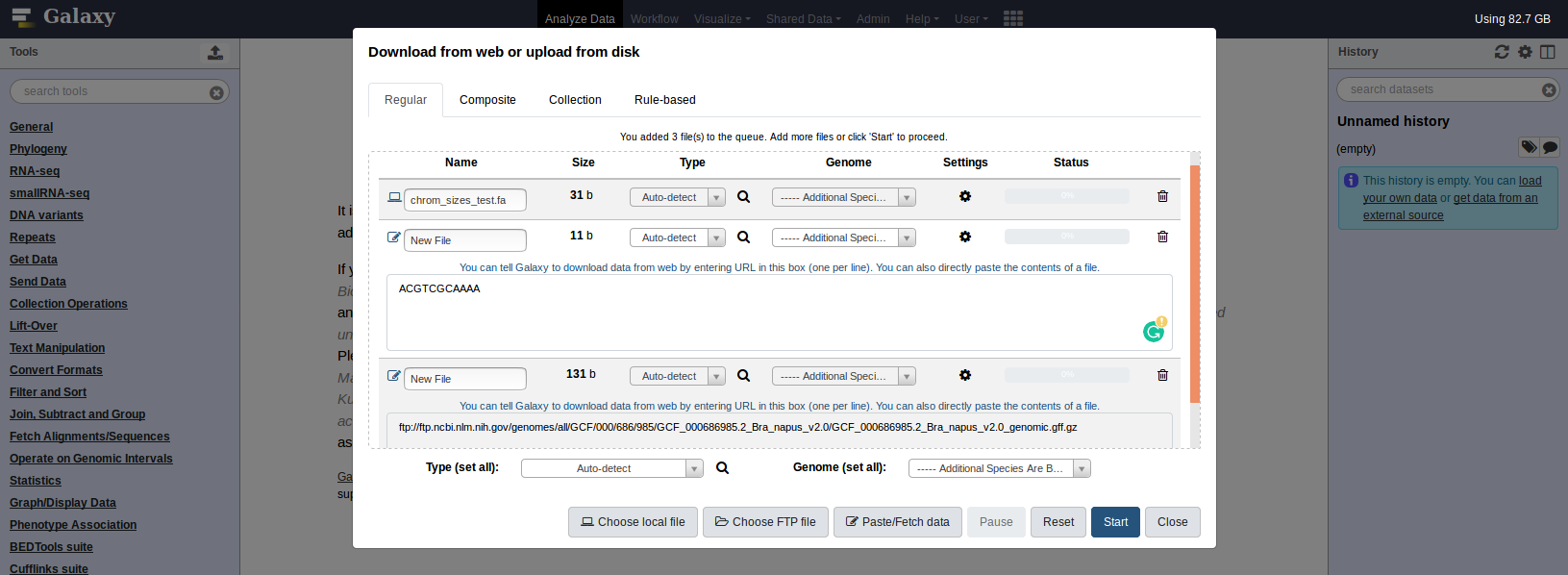 Upload data into History
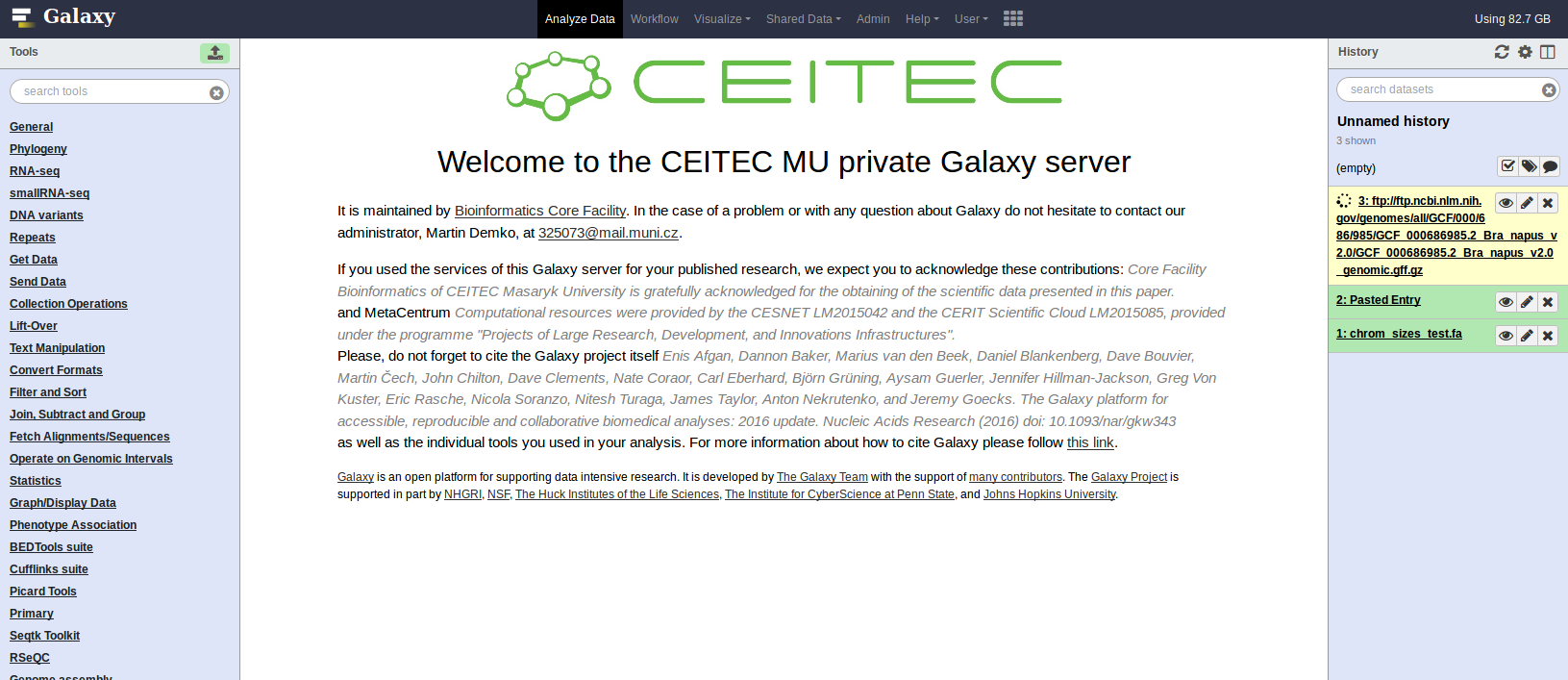 History
Total usage across the Histories
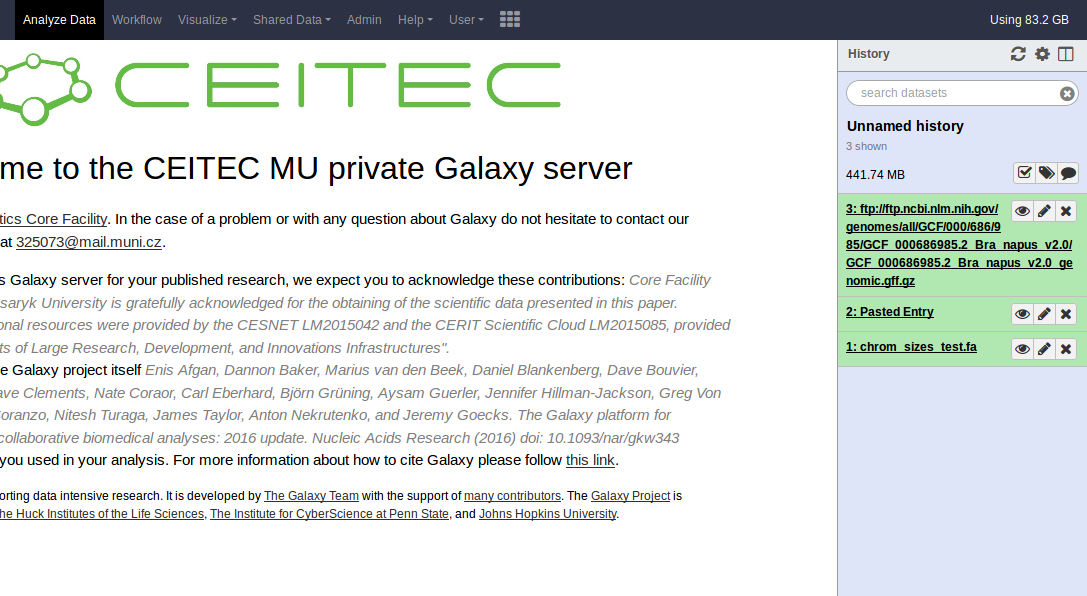 Reload, Advanced options, Multy-history panel
Search field (looks in names, tags, comments, metadata)
Size of History
History name (adjustable anytime, recommended to use)
Multi-dataset operations, History tags, History annotation
Dataset with ID and name
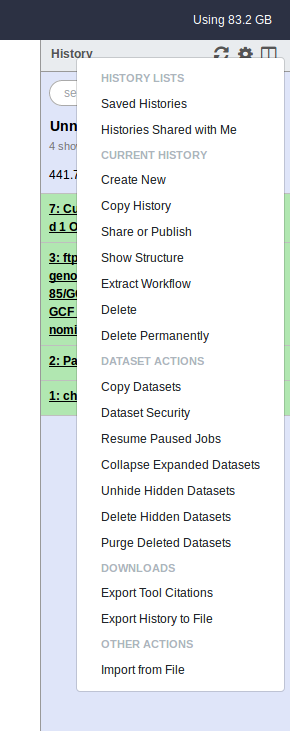 History - advanced options
Lot of useful features:
Copy whole History
Share or Publish History
Extract Workflow
Permanent delete of History or Datasets
Export citations from used Tools
Dataset
HID - History ID of Dataset (increasing)
Name of Dataset (usually name of uploaded file or description of job result, strongly recommended to change)
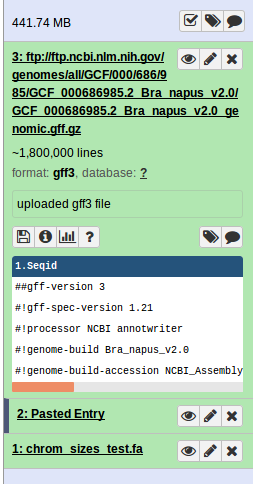 View content of Dataset
Edit attributes (name, datatype, access)
Delete Dataset (not permanently)
Information about length, format and associated genome database
Adjustable Info panel
Download Dataset
Show Details of Dataset or Job
Show available Visualizations
Show Help page
Edit tags of Dataset (very usefull)
Edit attributes (name, datatype, access)
Delete Dataset (not permanently)
Peek into Dataset (first several lines)
Dataset content
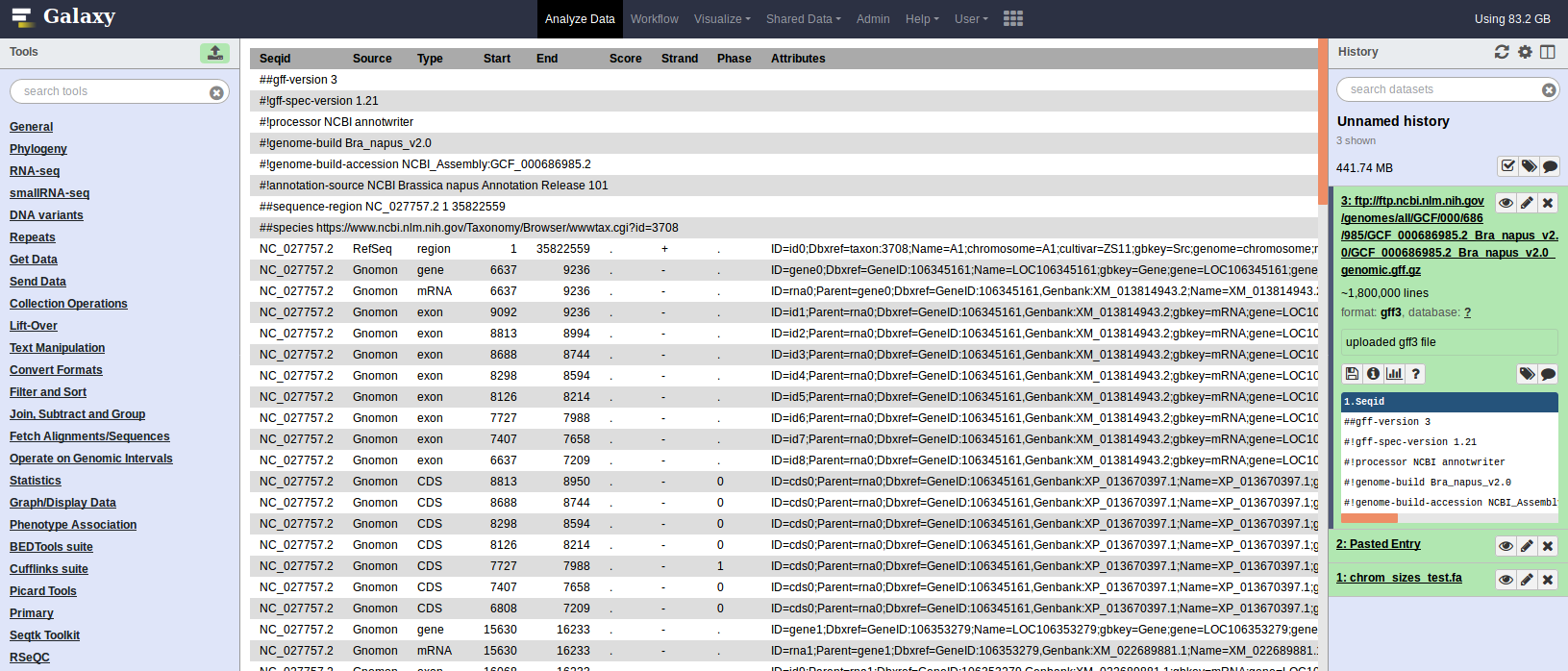 Dataset attributes
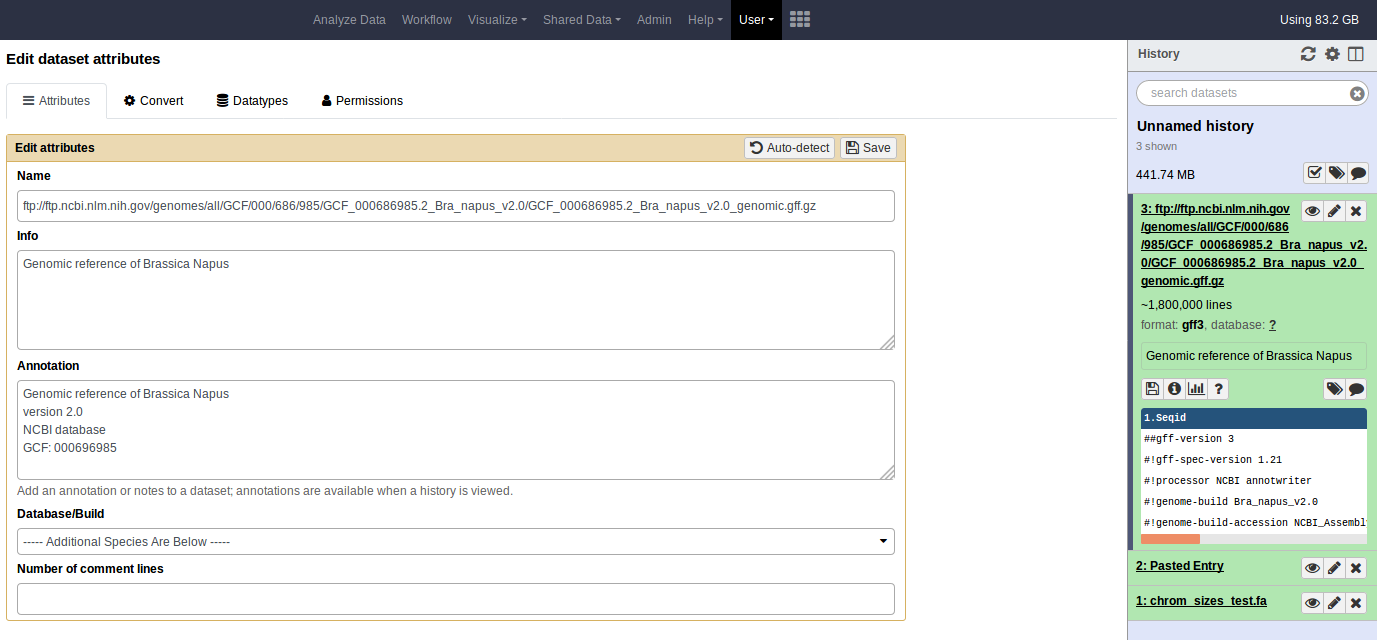 Dataset details
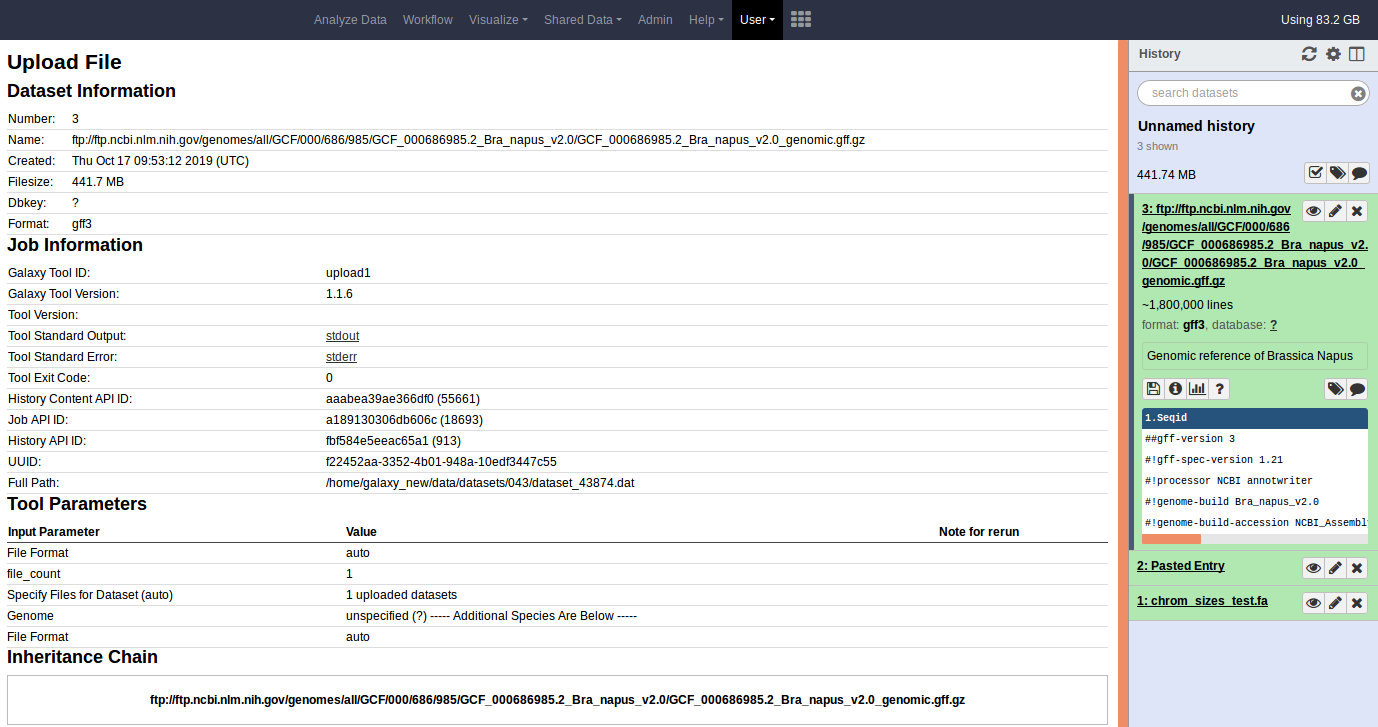 Each Dataset is a result of a Job using some Tool from Tool panel (here are useful information about performed Job)
Tool panel
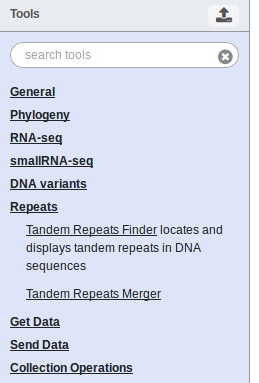 Search field of Tool panel (lloks into names, descriptions, metadata)
Tool panel with many (named) groups of tools.
Each group can be unrolled into a list of tools
Command-line Tool
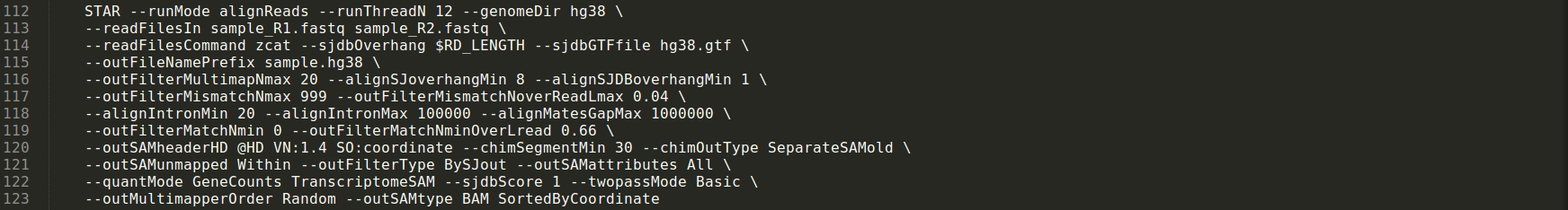 [Speaker Notes: Example of STAR alignment in command line - very “nice” for non-bioinformaticians]
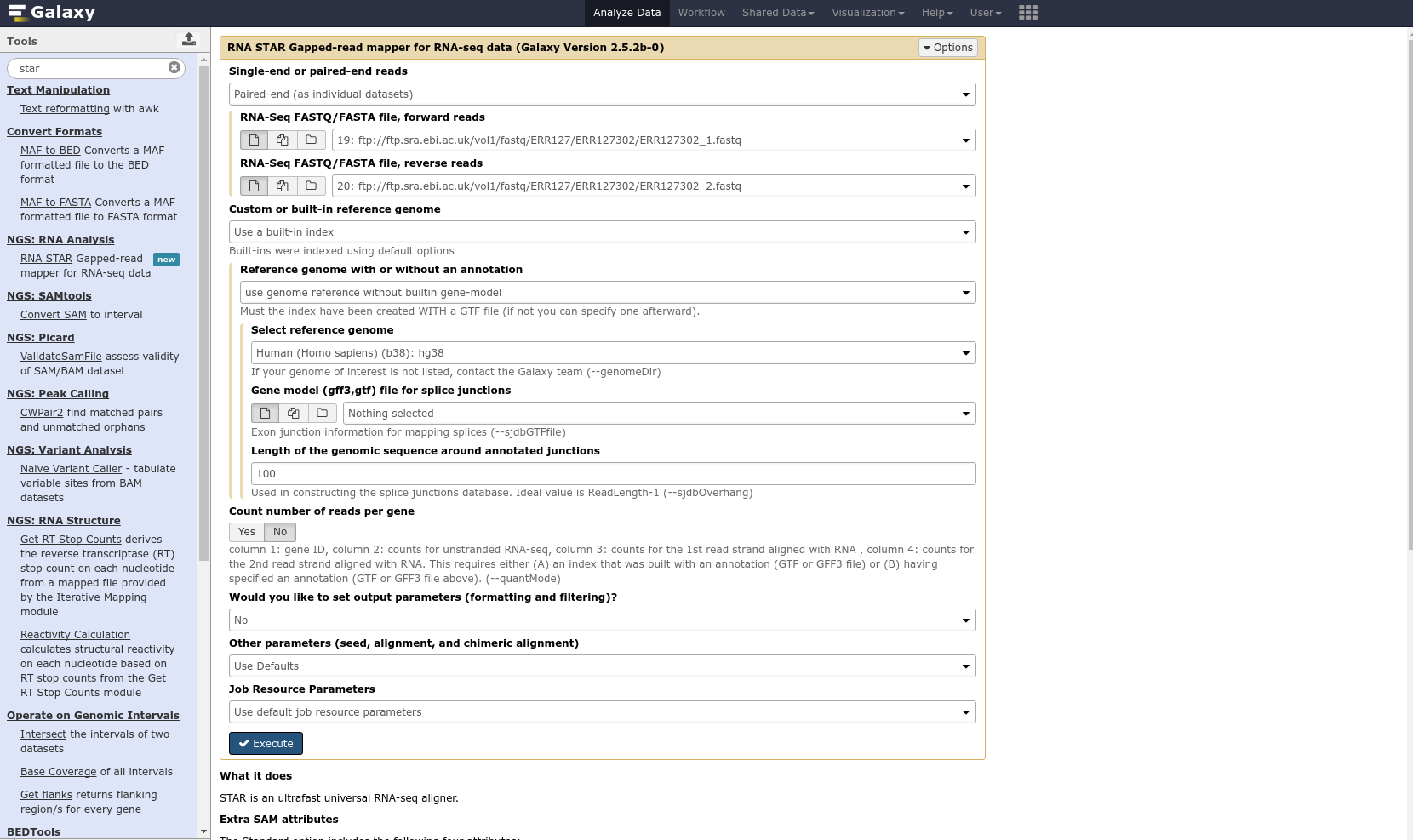 Galaxy - STAR alignment
Galaxy Tool
[Speaker Notes: EXAMPLE of STAR alignment in Galaxy - very NICE for non-bioinformaticians]
Command-line vs Galaxy
Galaxy 
is build on top of the bioinformatic (and not only) tools providing non-bioinformaticians an access to the tools
puts a graphic interface on the top of the command-line making it much more user-friendly
allows sharing of the data, workflows, results, visualizations, etc.
allows to repeat and edit Job settings easily
Is great for small-scale analyses
does not support all types of tools (e.g., online tools)
Command-line is more flexible
For large amount of data or unsupported tools it is still better to use command-line
[Speaker Notes: Advantages and disadvantages of command line and Galaxy]
Job - setup
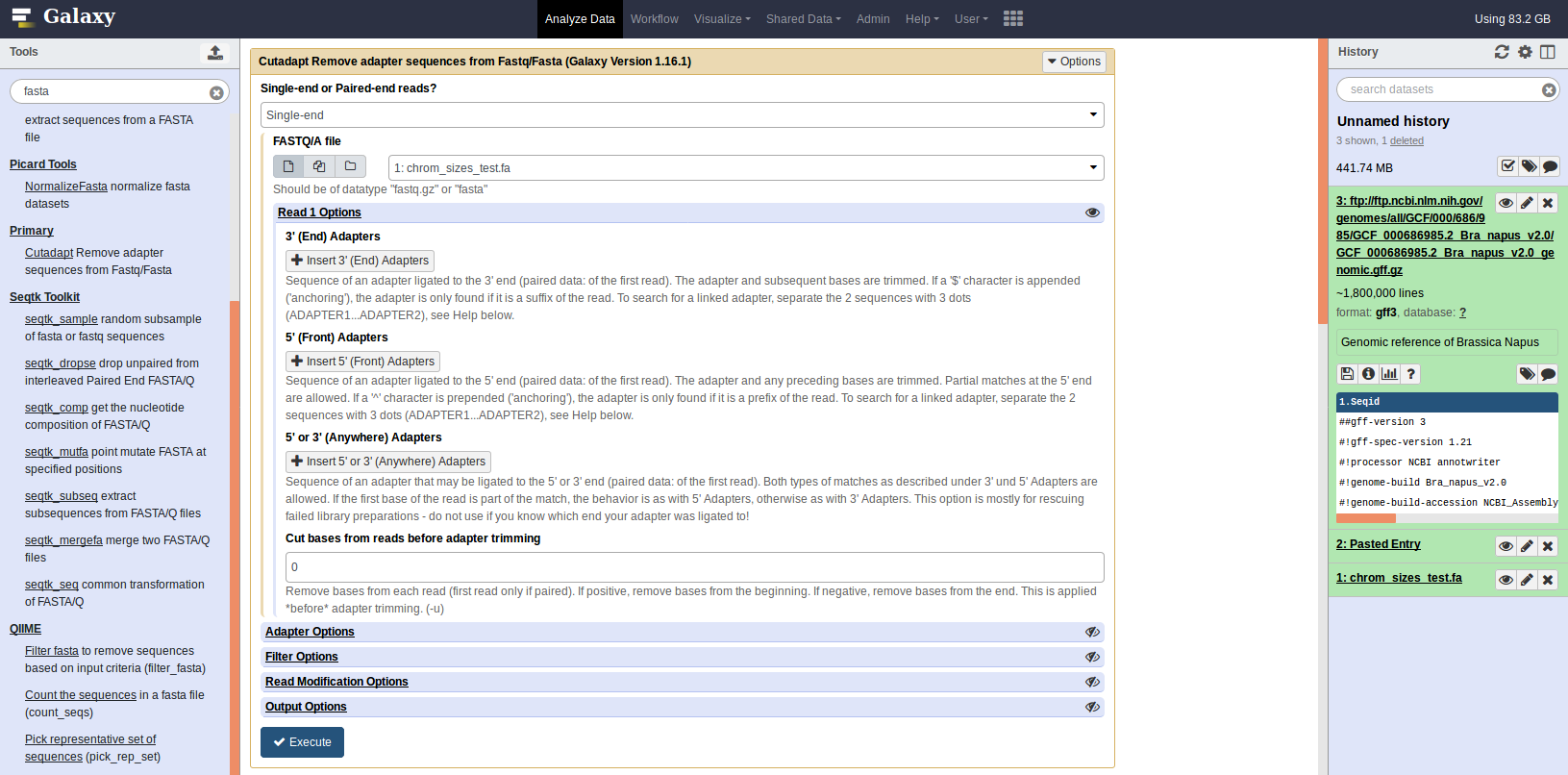 Job - execution
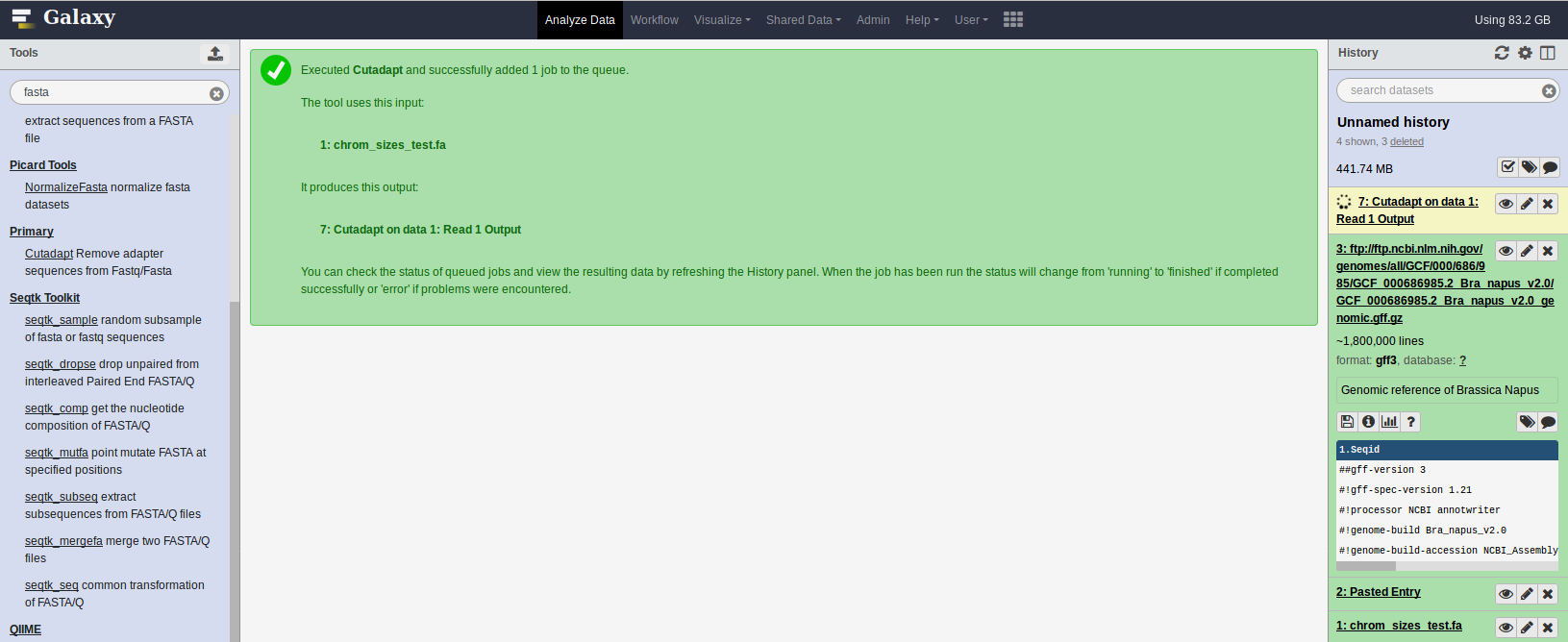 Job - error
Indicator of failed Job
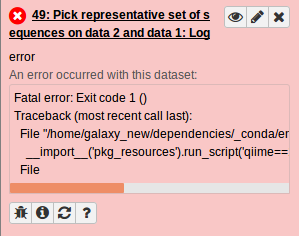 Piece of Error message
Report failed Job (please, do!)
Rerun job (not only failed one)
Report Job error
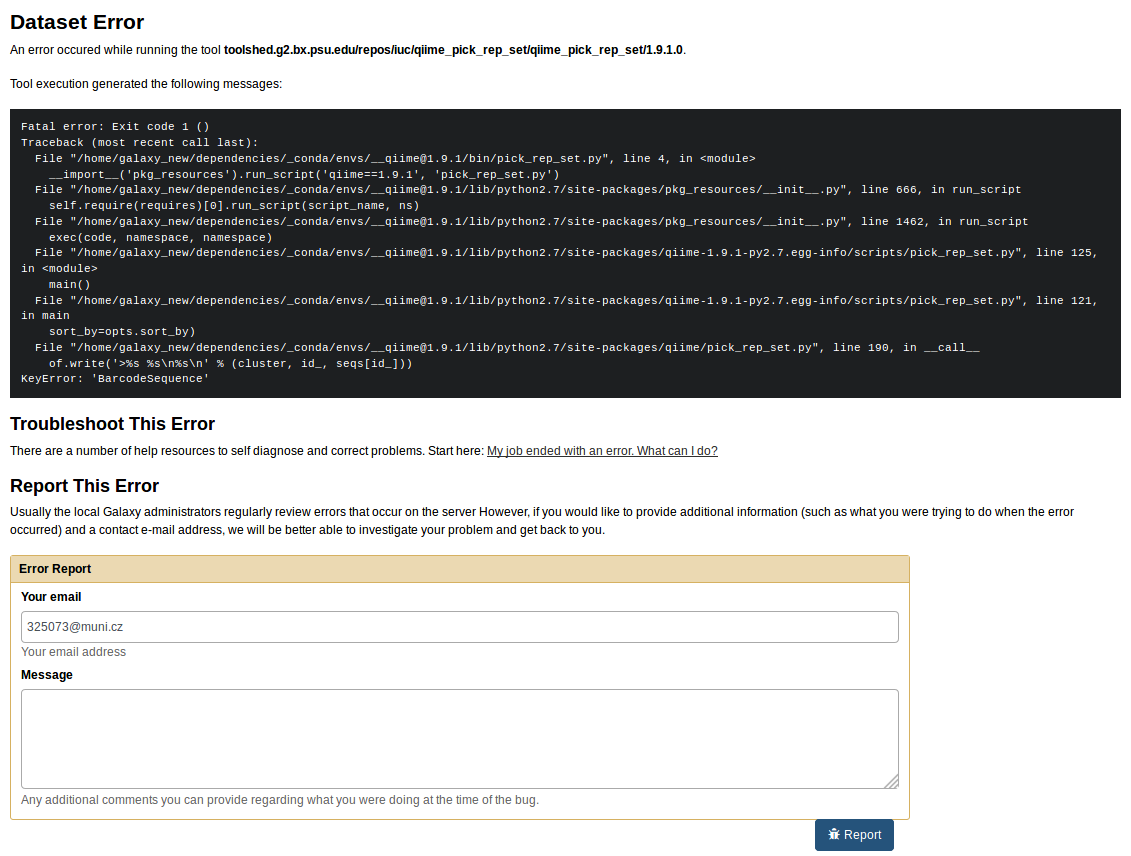 Data Libraries
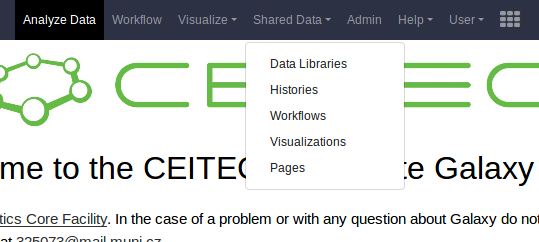 [Speaker Notes: Copy the links which start with ftp:// and end with .fastq.gz
If the link doesn’t start with ftp:// Galaxy might have problem to upload it
If you are sure the link you copied is an ftp link you can just add the ftp:// in front of the link so it then looks like (most likely) as ftp://ftp.xxx.fastq.gz where xxx is the actual path to the file on the ftp server]
Data Libraries
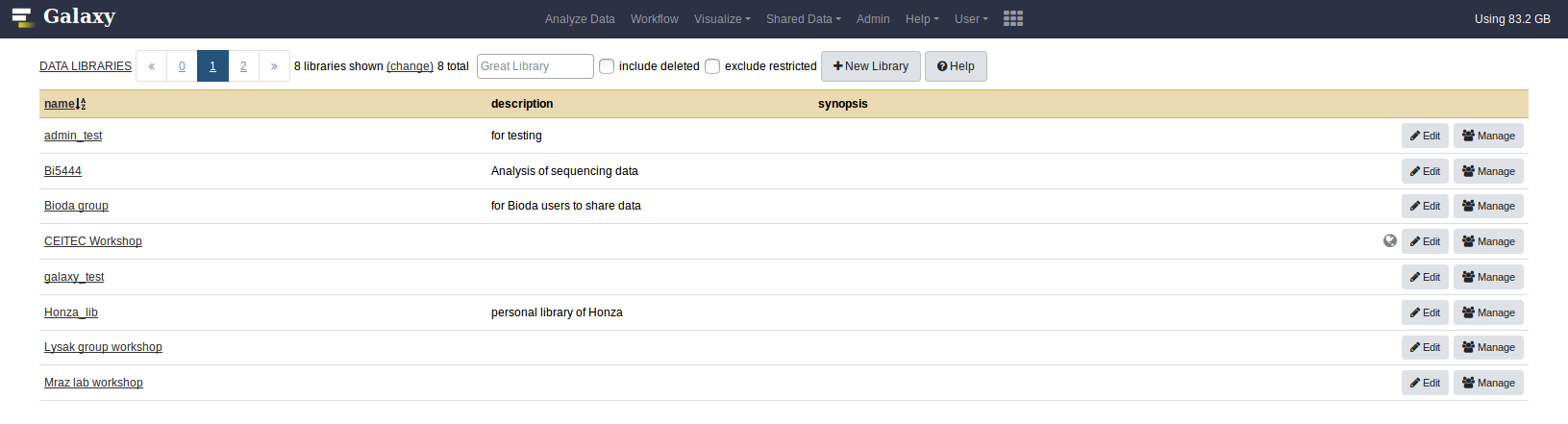 Data Libraries
2.
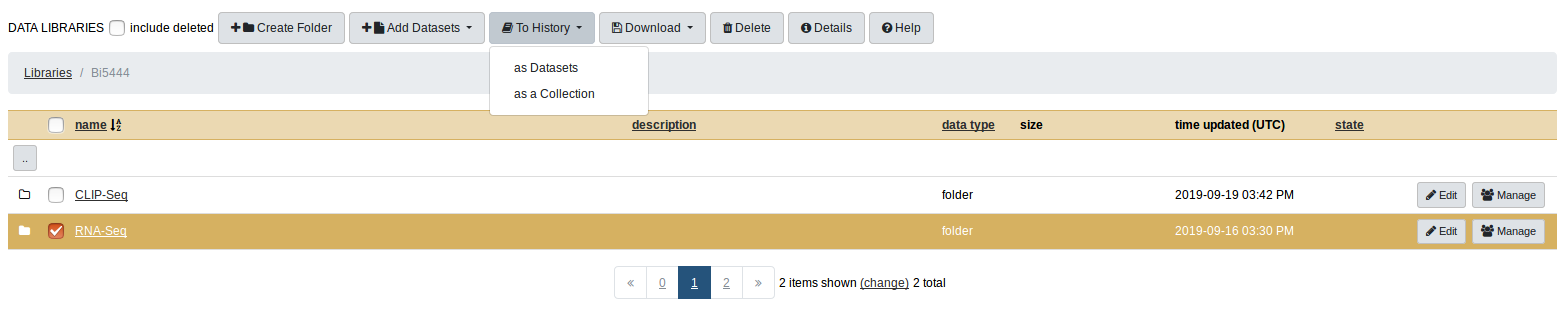 3.
1.
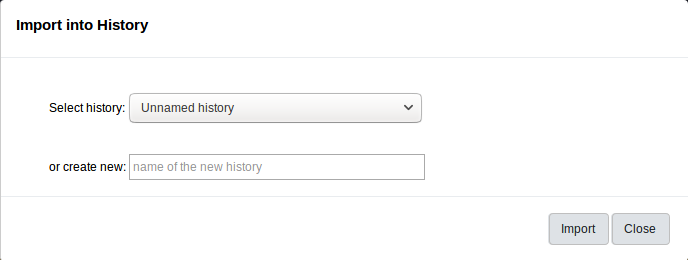 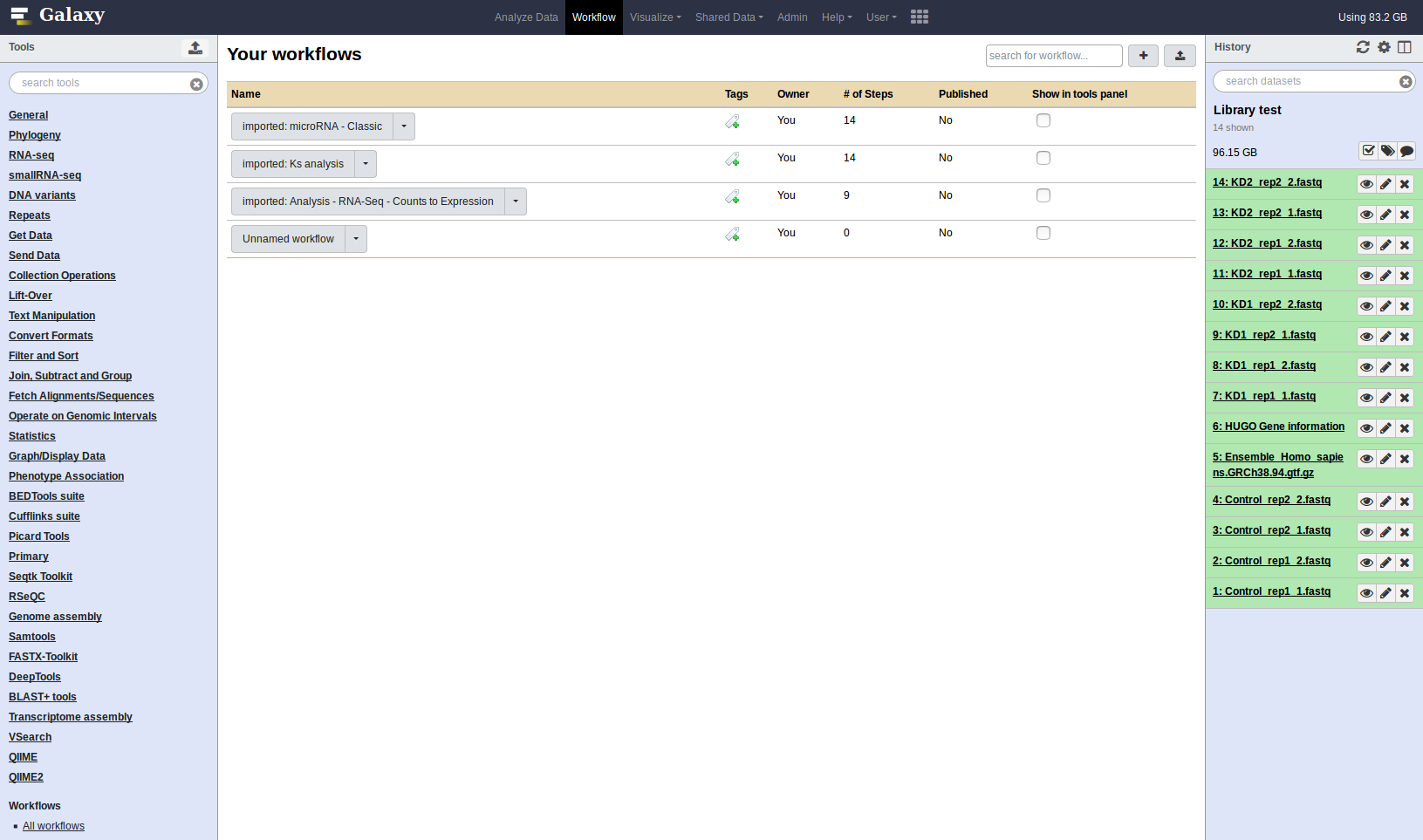 Workflow
Workflow or pipeline is an automatisation of multi-step analysis

Set (or tree) of tools taking the input from the output of another tool (except the very first)
Workflow
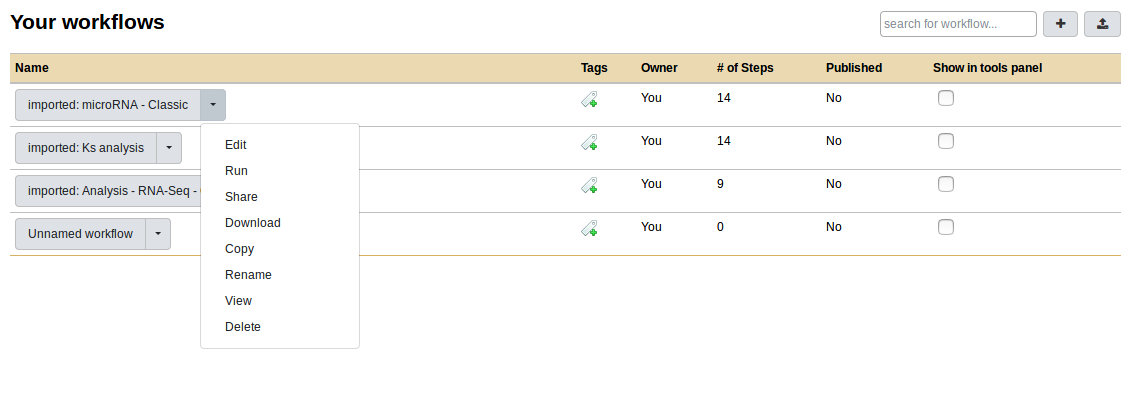 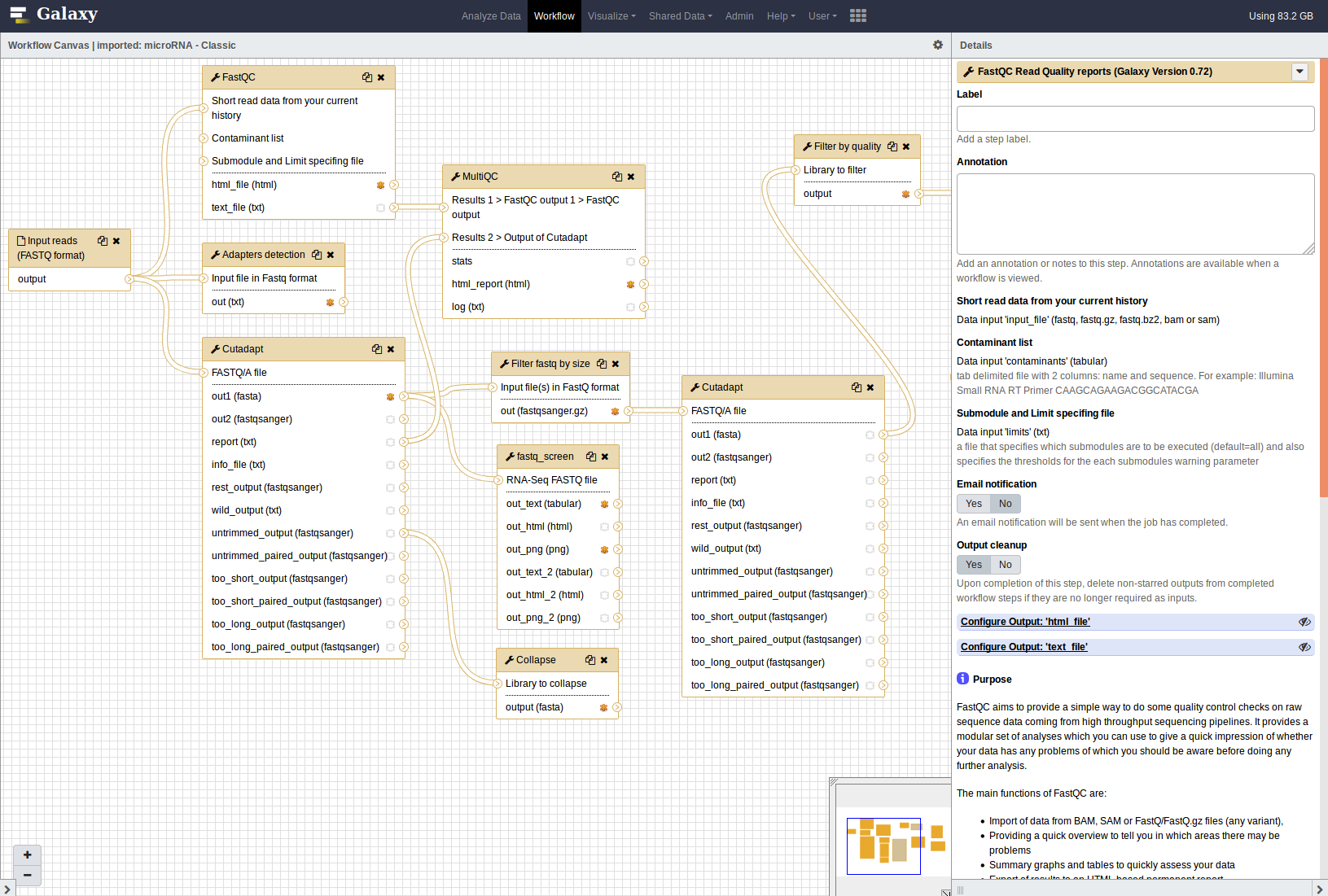 Workflow - build
Tools can be drag&dropped from Tool panel and connected together only if output and input Dataset format matches
Parameters,
Annotation,
etc.
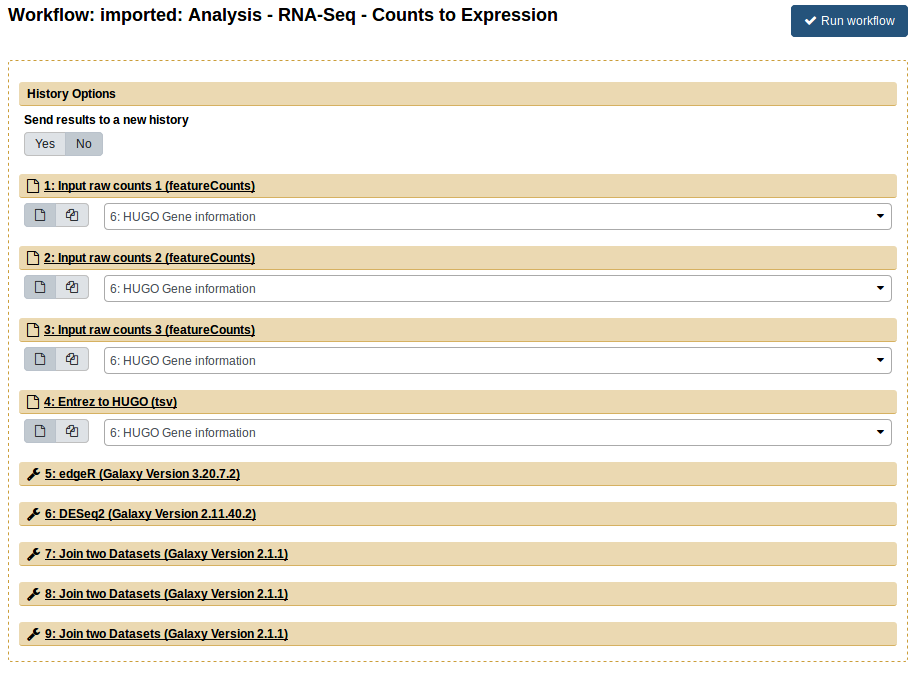 Workflow 
- execution
Saved Histories
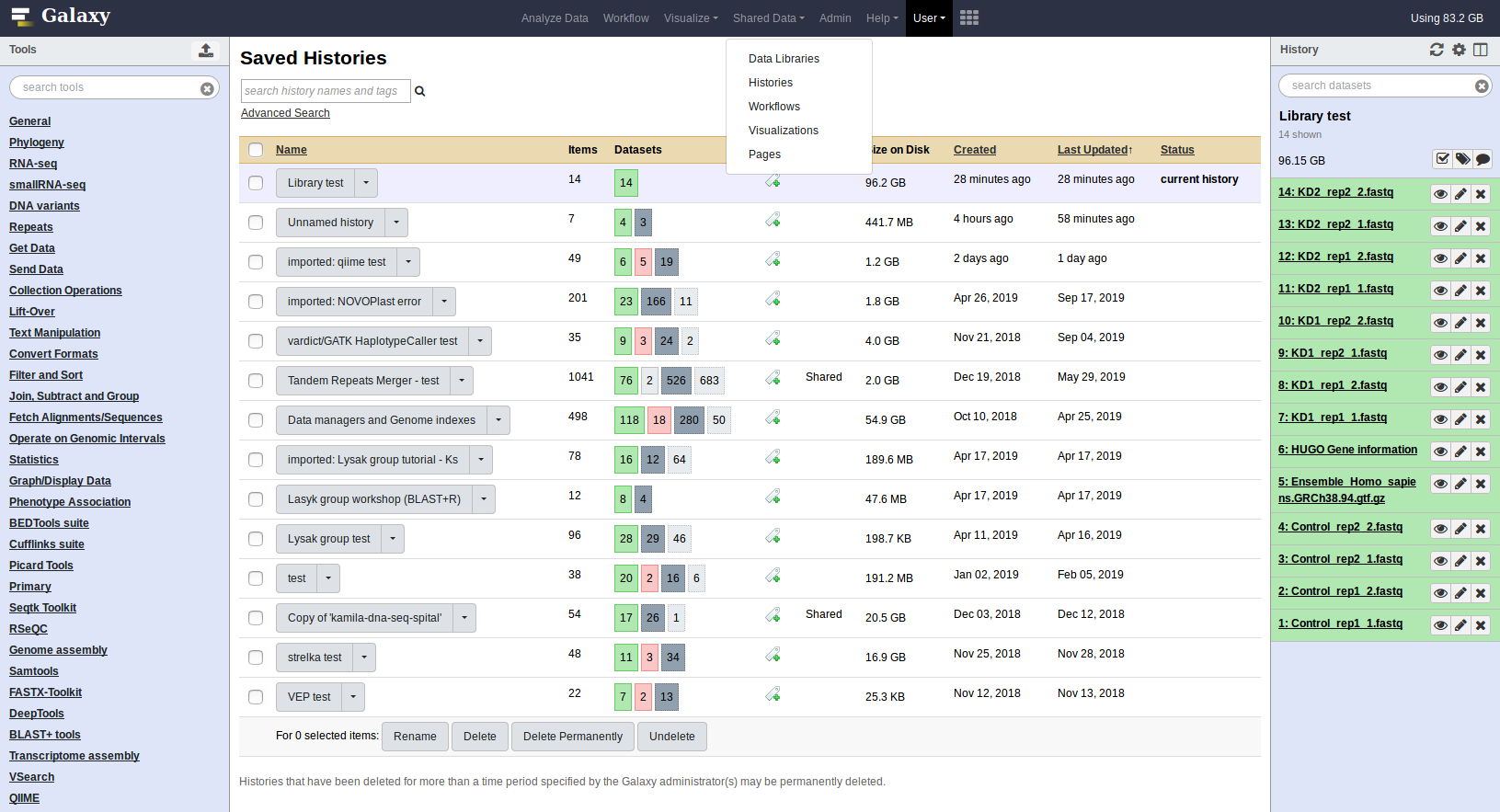 Special panel 
(next slide)
Multi-history panel
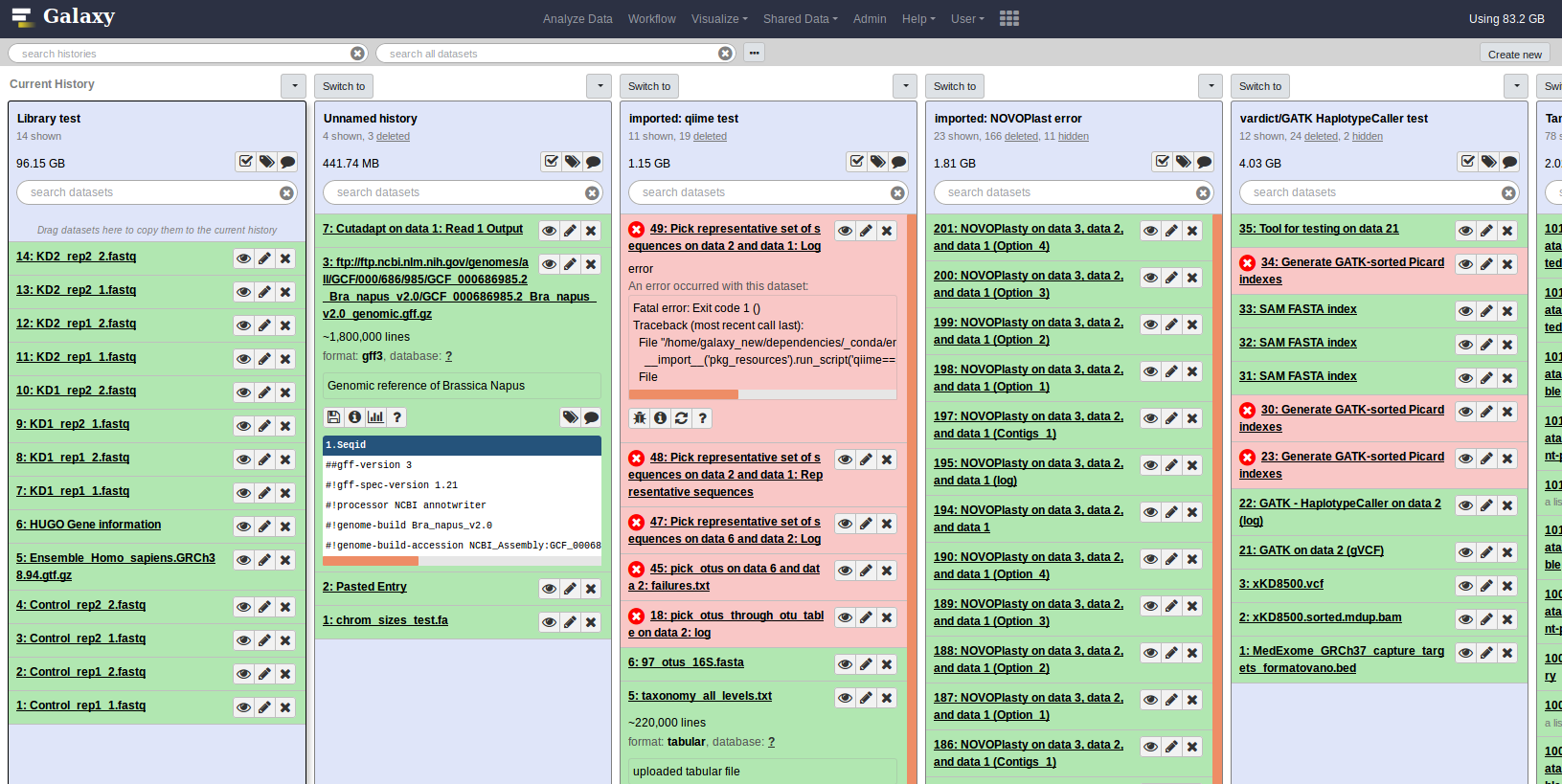 Multi-history panel - drag&drop copy Datasets
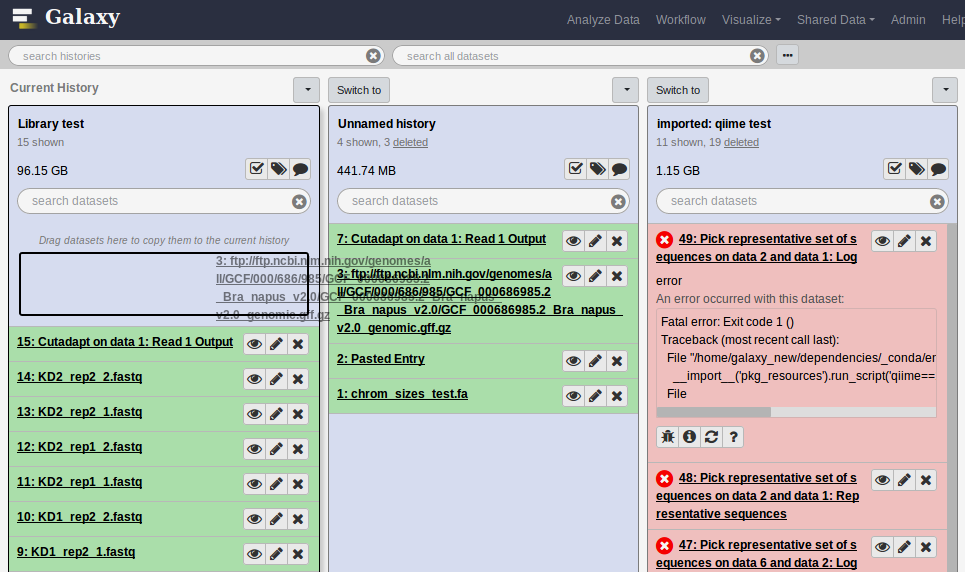 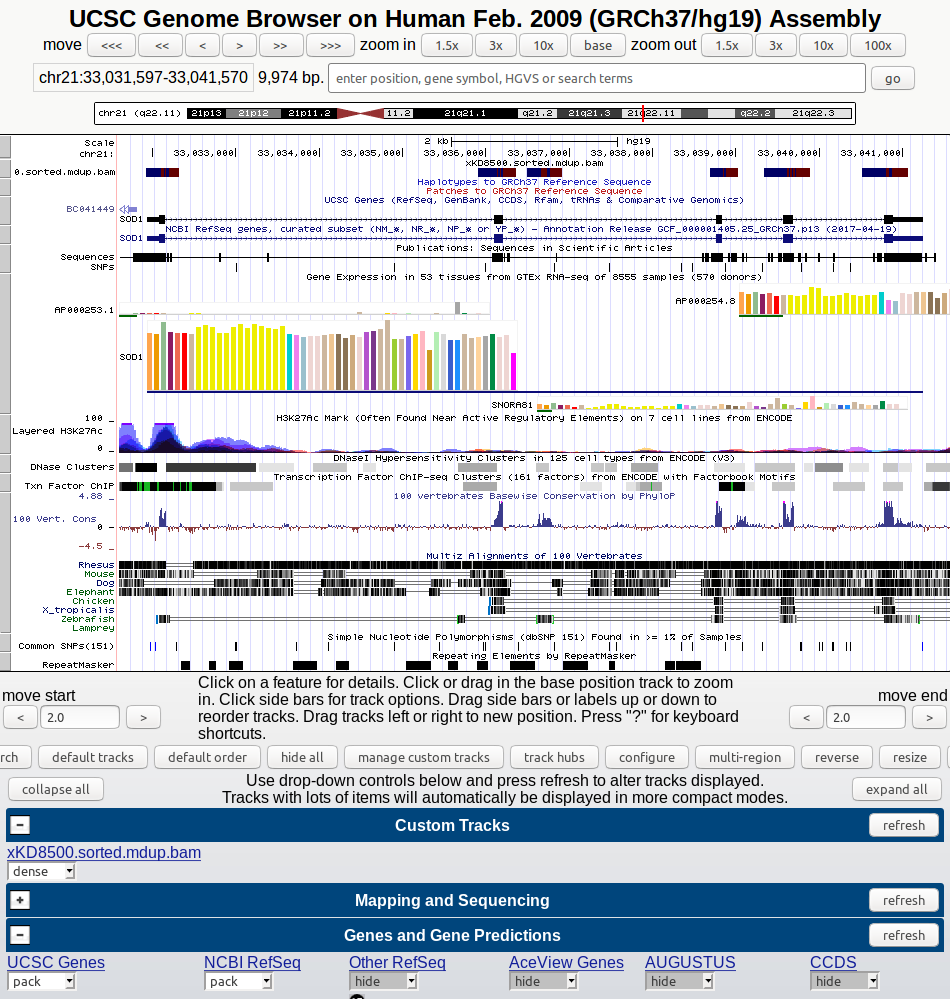 Visualization
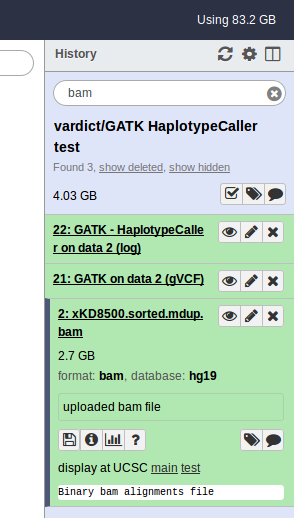 Depends entirely on Dataset format